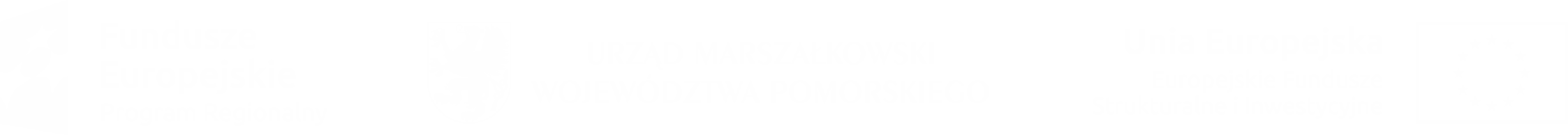 SPECYFIKA KONKURSUW RAMACH DZIAŁANIA 3.1 RPO WP 2014-2020
Gdańsk, 11.02.2016 r.
Regionalny Program Operacyjny Województwa Pomorskiego na lata 2014-2020
PODSTAWOWE INFORMACJE O KONKURSIE
OŚ PRIORYTETOWA 3 EDUKACJA

Działanie 3.1 Edukacja przedszkolna
Alokacja:
63 600 000,00 PLN
Maksymalny poziom dofinansowania projektu wynosi 85% wydatków kwalifikowalnych projektu 
Wymagany wkład własny beneficjenta do projektu wynosi 15% wydatków kwalifikowalnych projektu
Minimalna wartość projektu wynosi 50 000 PLN
2
PODSTAWOWE INFORMACJE O KONKURSIE
Ogłoszenie konkursu – 05.02.2016 r.
Rozpoczęcie naboru – 08.03.2016 r.
Zakończenie naboru – 31.03.2016 r.
3
TYPY BENEFICJENTÓW
Wnioskodawcą może być organ prowadzący ośrodek wychowania przedszkolnego (OWP) albo podmiot, który przed dniem podpisania umowy o dofinansowanie  projektu uzyska wpis do ewidencji prowadzonej przez właściwą jednostkę samorządu terytorialnego, o której mowa w art. 82 ust. 1 ustawy o systemie oświaty.

Beneficjentem jest organ prowadzący ośrodek wychowania przedszkolnego.

Organ prowadzący – jednostka samorządu terytorialnego, inna osoba prawna lub fizyczna odpowiedzialna za działalność OWP. 

Wnioskodawca składa jeden wniosek o dofinansowanie w ramach konkursu jednak może występować jako partner w innym projekcie/projektach, złożonym w tym konkursie, jednakże wyłącznie w zakresie realizacji działań wspierających (bez możliwości objęcia wsparciem OWP, dla których jest organem prowadzącym).
 Powyższy warunek nie dotyczy projektów realizowanych w partnerstwie jednostek samorządu terytorialnego.
4
PODMIOT REALIZUJĄCY PROJEKT
PODMIOT REALIZUJĄCY PROJEKT

Podmiot, powiązany z Wnioskodawcą organizacyjnie, któremu została powierzona realizacja projektu, tj. m.in. zarządzanie projektem, w tym jego rozliczanie. 

Podmiot wskazany w WND – sekcja B.4 oraz sekcji H – Zarządzanie projektem.

Przykładowo gdy Wnioskodawcą jest jednostka samorządu terytorialnego to podmiotem realizującym projekt może być jednostka organizacyjnie powiązana, nieposiadająca osobowości prawnej np. OWP, zespół ekonomiczno-administracyjny szkół, specjalny ośrodek szkolno-wychowawczy itp.
 
Wnioskodawca może wskazać tylko jedną jednostkę organizacyjną powiązaną z nim, która będzie pełniła rolę/funkcję podmiotu realizującego projekt.
5
PODMIOT UPOWAŻNIONY DO PONOSZENIA WYDATKÓW
KTO MOŻE PONOSIĆ WYDATKI W PROJEKCIE?
 
Wnioskodawca, 
Partner/Partnerzy,
podmiot realizujący projekt, 
jednostki organizacyjne Wnioskodawcy i Partnera nieposiadające osobowości prawnej np.  OWP, które w ramach projektu wykonują zadania merytoryczne i ponoszą związane z nimi wydatki np.: na wynagrodzenia dla nauczycieli, dokonywanie zakupów itp.
    pod warunkiem wskazania ich we wniosku o dofinansowanie realizacji projektu – sekcja H
6
TYP PROJEKTU
Projekty ukierunkowane na tworzenie trwałych miejsc wychowania przedszkolnego (w tym przedszkoli przyzakładowych, integracyjnych i specjalnych oraz innych form wychowania przedszkolnego), realizowane w oparciu o diagnozę bieżących i prognozowanych potrzeb, w szczególności poprzez:

 dostosowanie lub adaptację (prace remontowo–wykończeniowe) budynków i pomieszczeń,
 modernizację istniejącej bazy przedszkolnej,
 zakup i montaż wyposażenia/doposażenia,
 zakup pomocy dydaktycznych,
 bieżące funkcjonowanie nowego miejsca wychowania przedszkolnego przez okres nie dłuższy niż 12 miesięcy,
 wsparcie towarzyszące w postaci pracy środowiskowej z opiekunami prawnymi dzieci, przy zaangażowaniu instytucji pomocy i integracji społecznej na rzecz podnoszenia świadomości w zakresie wpływu edukacji przedszkolnej na rozwój dziecka.
7
TYP PROJEKTU
2) Projekty ukierunkowane na podniesienie jakości usług świadczonych w ośrodkach wychowania przedszkolnego, realizowane w oparciu o diagnozę potrzeb, zgodnie z regionalnymi ramami kompleksowego wspomagania przedszkoli, wyłącznie jako uzupełnienie działań dotyczących tworzenia trwałych miejsc wychowania przedszkolnego (pkt 1), w szczególności poprzez:
a) rozszerzenie oferty ośrodków wychowania przedszkolnego o dodatkowe zajęcia zwiększające szanse edukacyjne dzieci, obejmujące m.in.:
zajęcia edukacyjne rozwijające kompetencje kluczowe niezbędne na rynku pracy oraz postawy i umiejętności (kreatywność, innowacyjność oraz praca zespołowa),
zajęcia kompensacyjno-wyrównawcze (zajęcia specjalistyczne np.: logopedyczne, terapeutyczne, psychologiczne, gimnastyka korekcyjna).

b) doskonalenie kompetencji zawodowych nauczycieli wychowania przedszkolnego w zakresie prowadzenia zajęć, o których mowa w pkt a), wyłącznie jako uzupełnienie działań dotyczących rozszerzenia oferty ośrodków wychowania przedszkolnego, obejmujące m.in.:
kursy i szkolenia,
studia podyplomowe,
sieci współpracy i samokształcenia nauczycieli,
współpracę ze specjalistycznymi ośrodkami.
8
GRUPA DOCELOWA
Wsparcie skierowane jest do:
dzieci w wieku przedszkolnym,
nauczycieli,
opiekunów prawnych dzieci.
9
STANDARDY REALIZACJI WSPARCIA
STANDARDY REALIZACJI WSPARCIA W ZAKRESIE DZIAŁANIA 3.1 uwzględniają regionalne ramy kompleksowego wspomagania ośrodków wychowania przedszkolnego.

Wnioskodawca zobligowany jest do opracowania projektu w oparciu o zasady, warunki i elementy wymienione w Standardach. 

Oświadczenie wnioskodawcy o realizacji projektu zgodnie ze standardami wsparcia określonymi w regulaminie konkursu - generowane jest w aplikacji GWA.
10
STANDARDY REALIZACJI WSPARCIA – DIAGNOZA
Projekt realizowany w jest w  oparciu o diagnozę potrzeb OWP, która może być  złożona z 2 części:
       1) diagnoza dot. faktycznego oraz prognozowanego zapotrzebowania na usługi edukacji            przedszkolnej na terenie gminy w perspektywie 3-letniej, z uwzględnieniem odniesienia            do istniejących miejsc przedszkolnych – obligatoryjnie,
       2) diagnoza, dotycząca działań ukierunkowanych na podnoszenie jakości – jako uzupełnienie              ww. diagnozy – fakultatywnie.
11
STANDARDY REALIZACJI WSPARCIA – DIAGNOZA w zakresie  projektów ukierunkowanych na tworzenie trwałych miejsc wychowania przedszkolnego
Diagnoza obejmuje faktyczne oraz prognozowane zapotrzebowanie na usługi edukacji przedszkolnej na terenie gminy w perspektywie 3-letniej, z uwzględnieniem odniesienia do istniejących miejsc przedszkolnych, tj:
faktyczne oraz prognozowane zapotrzebowanie na usługi edukacji przedszkolnej na terenie gminy w perspektywie 3-letniej, z uwzględnieniem odniesienia do istniejących miejsc przedszkolnych; 
potrzeby OWP dotyczące dostosowania i wyposażenia pomieszczeń w odniesieniu do nowo utworzonych miejsc wychowania przedszkolnego; 
potrzeby OWP dotyczące dostosowania i wyposażenia pomieszczeń OWP w zakresie potrzeb dzieci z niepełnosprawnościami;
analiza założeń polityki danego organu prowadzącego w obszarze wychowania przedszkolnego, przy czym analiza  powinna odnosić się do dokumentów strategicznych przyjętych na poziomie lokalnym (np. lokalnych strategii oświatowych lub strategii rozwoju danego organu prowadzącego) oraz dokumentów strategicznych przyjętych na poziomie regionalnym, w tym Strategii Rozwoju Województwa Pomorskiego 2020 i Regionalnego Programu Strategicznego w zakresie aktywności zawodowej i społecznej „Aktywni Pomorzanie”.
12
STANDARDY REALIZACJI WSPARCIA – DIAGNOZA w zakresie  projektów ukierunkowanych podnoszenie jakości edukacji przedszkolnej (uzupełnienie diagnozy)
Diagnoza potrzeb będąca uzupełnieniem diagnozy sporządzanej w zakresie upowszechniania edukacji przedszkolnej   obejmująca następujące etapy:

etap I (przygotowany i przeprowadzany przez dany OWP), tj.: analiza sytuacji każdego OWP, planowanego do objęcia wsparciem w projekcie, podlegającego pod dany organ prowadzący, służąca identyfikacji zarówno problemów, jak i potencjałów tych OWP, obejmująca m.in. potrzeby rozwojowe i edukacyjne dzieci, potrzeby nauczycieli w zakresie doskonalenia umiejętności i kompetencji zawodowych, potrzeby OWP w zakresie wyposażenia;

etap II (przygotowany i przeprowadzany przez organ prowadzący OWP), tj.: analiza dotycząca zakresu planowanego wparcia:
ustalenie hierarchii potrzeb
-      określenie zakresu planowanego wsparcia
13
STANDARDY REALIZACJI WSPARCIA - DIAGNOZA
Diagnoza nie jest finansowana ze środków RPO WP 2014-2020, stanowi jednak konieczny warunek zaplanowania działań w projektach.

Wniosek o dofinansowanie realizacji projektu zawiera:

deklarację realizacji działań w projekcie w oparciu o wyniki przedmiotowej diagnozy,
wnioski z diagnozy, z przywołaniem danych wynikających z diagnozy oraz źródeł ich pozyskania,
konkluzje z analizy I etapu przeprowadzonej we wszystkich OWP ze szczególnym uwzględnieniem tych OWP, które zaplanowano do objęcia wsparciem w ramach projektu. We wniosku o dofinansowanie należy uzasadnić wybór OWP planowanych do objęcia wsparciem w ramach projektu. 

Diagnozę zatwierdza organ prowadzący OWP np. w formie uchwały organu stanowiącego jst, zarządzenia organu wykonawczego jst, oświadczenia złożonego w innej formie przez osoby posiadające pełnomocnictwo do reprezentowania organu prowadzącego w czynnościach związanych z realizacją projektu.

Organ prowadzący na wezwanie Instytucji Zarządzającej jest zobowiązany do udostępnienia diagnozy w formiepisemnej.
14
STANDARDY REALIZACJI WSPARCIA- KOMPETENCJE KLUCZOWE
Kompetencje kluczowe niezbędne na rynku pracy - kompetencje, których wszystkie osoby potrzebują do samorealizacji i rozwoju osobistego, bycia aktywnym obywatelem, integracji społecznej i zatrudnienia, do których zalicza się:

porozumiewanie się w językach obcych, 
kompetencje matematyczne i podstawowe kompetencje naukowo-techniczne, 
kompetencje informatyczne,
umiejętność uczenia się, 
kompetencje społeczne, 
inicjatywność i przedsiębiorczość.
15
WSKAŹNIKI
WSKAŹNIKI
PRODUKTU
16
WSKAŹNIKI
WSKAŹNIKI REZULTATU 
BEZPOŚREDNIEGO
17
WSKAŹNIKI
WSKAŹNIKI HORYZONTALNE
18
KWALIFIKACJE I KOMPETENCJE
Spodziewanym efektem realizacji  projektów, w przypadku objęcia wsparciem nauczycieli (projekty ukierunkowane na podniesienie jakości usług świadczonych w OWP) jest uzyskanie kwalifikacji lub nabycie kompetencji przez nauczycieli objętych wsparciem w ramach projektu (90% członków tej grupy).


Kwalifikację należy rozumieć jako określony zestaw efektów uczenia się (kompetencji), których osiągnięcie zostało formalnie potwierdzone przez upoważnioną do tego instytucję zgodnie z ustalonymi standardami. Nadanie kwalifikacji następuje w wyniku walidacji i certyfikacji.
19
KWALIFIKACJE I KOMPETENCJE
Fakt nabycia kompetencji zgodnie z Wytycznymi w zakresie monitorowania postępu rzeczowego realizacji programów operacyjnych na lata 2014-2020 będzie weryfikowany w ramach następujących etapów:

    ETAP I – Zakres – zdefiniowanie w ramach wniosku o dofinansowanie grupy docelowej do objęcia    wsparciem oraz wybranie obszaru interwencji EFS, który będzie poddany ocenie (Sekcja C4 (grupa    docelowa) WND),

    ETAP II – Wzorzec – zdefiniowanie we wniosku o dofinansowanie standardu wymagań, tj. efektów    uczenia  się, które osiągną uczestnicy w wyniku przeprowadzonych działań projektowych,     (Sekcja E1 (zakres zadań) WND),

    ETAP III – Ocena – przeprowadzenie weryfikacji powyższych efektów na podstawie opracowanych    kryteriów oceny po zakończeniu wsparcia udzielanego danej osobie (Sekcja E1 (zakres zadań) WND),

     ETAP IV – Porównanie – porównanie uzyskanych wyników etapu III (ocena) z przyjętymi wymaganiami    (określonymi na etapie II efektami uczenia się) po zakończeniu wsparcia udzielanego danej osobie    (Sekcja E1 (zakres zadań) WND).
20
TRWAŁOŚĆ
Organ prowadzący OWP jest zobligowany do zapewnienia trwałości utworzonych w ramach projektu miejsc wychowania przedszkolnego przez okres:
minimum dwóch lat od daty zakończenia realizacji projektu, określonej w umowie o dofinansowanie realizacji projektu – obligatoryjnie 
co najmniej odpowiadający okresowi realizacji projektu – kryterium fakultatywne 

Trwałość - instytucjonalna gotowość OWP do świadczenia usług przedszkolnych w ramach utworzonych w projekcie miejsc wychowania przedszkolnego.
21
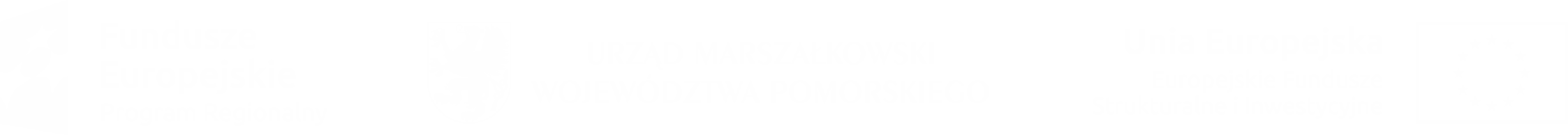 Dziękuję za uwagę.
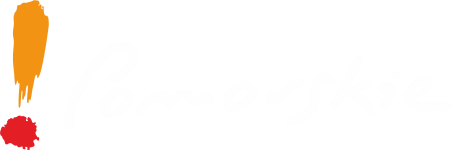